Governing Board  Annual Training
November 2, 2022
AGENDA
01
02
03
Lake View Charter School Recap
Approval of September 2022 Financials
Financial Training with Jim Surmeian
04
05
Big Ideas: 
Overarching Themes for GB 
with Bryanna Brossman
Board Evaluation Process and Updates 
With Darcy Belleza
[Speaker Notes: WHEN READY PLACE AGENDA ITEMS HERE]
01
LAKE VIEW CHARTER SCHOOL RECAP
Feather River Charter School
CHARTER TERM
COUNTIES
Glenn, Butte, Colusa, Lake, Mendocino, and Tehama County
Renewal 2025
AUTHORIZING DISTRICT
WASC
Lake Elementary School District
Accredited through June 30, 2026
[Speaker Notes: Jenell discuss how communicate with authorizing district, relationship, etc.]
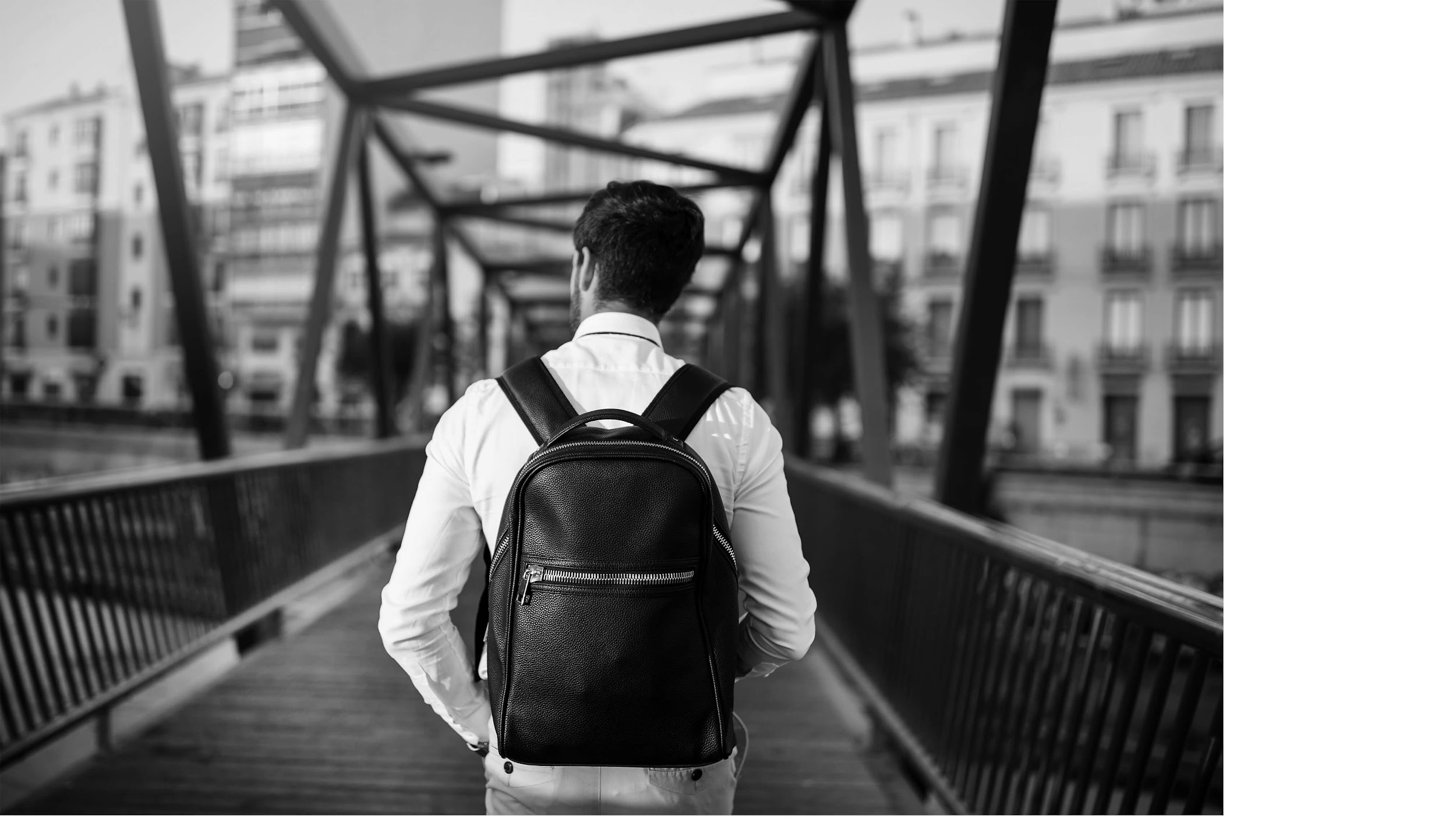 SLO’S
Navigators of the Digital World
Self-Directed
Personalized Learners -
Independent Critical Thinkers 
Responsible Citizens 
Effective Communicators
MISSION
Lake View Charter School provides a flexible personalized learning experience, empowering families to tailor a program designed around the specific needs of each student. In collaboration with fully credentialed teachers, students engage in diverse and dynamic learning pathways and unparalleled enrichment opportunities to achieve personal and academic success.
VISION
Lake View Charter School develops the individual gifts of students to become critical thinkers, responsible citizens, and innovative leaders prepared for academic and real-life success in the 21st century.
03
FINANCIAL TRAINING with Jim Surmeian
[Speaker Notes: With JIM]
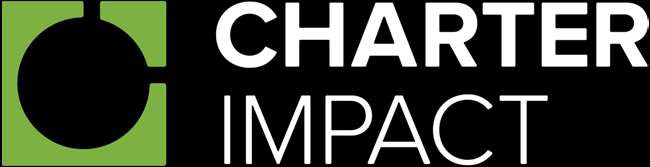 Charter Finance for Board Members
October 2022
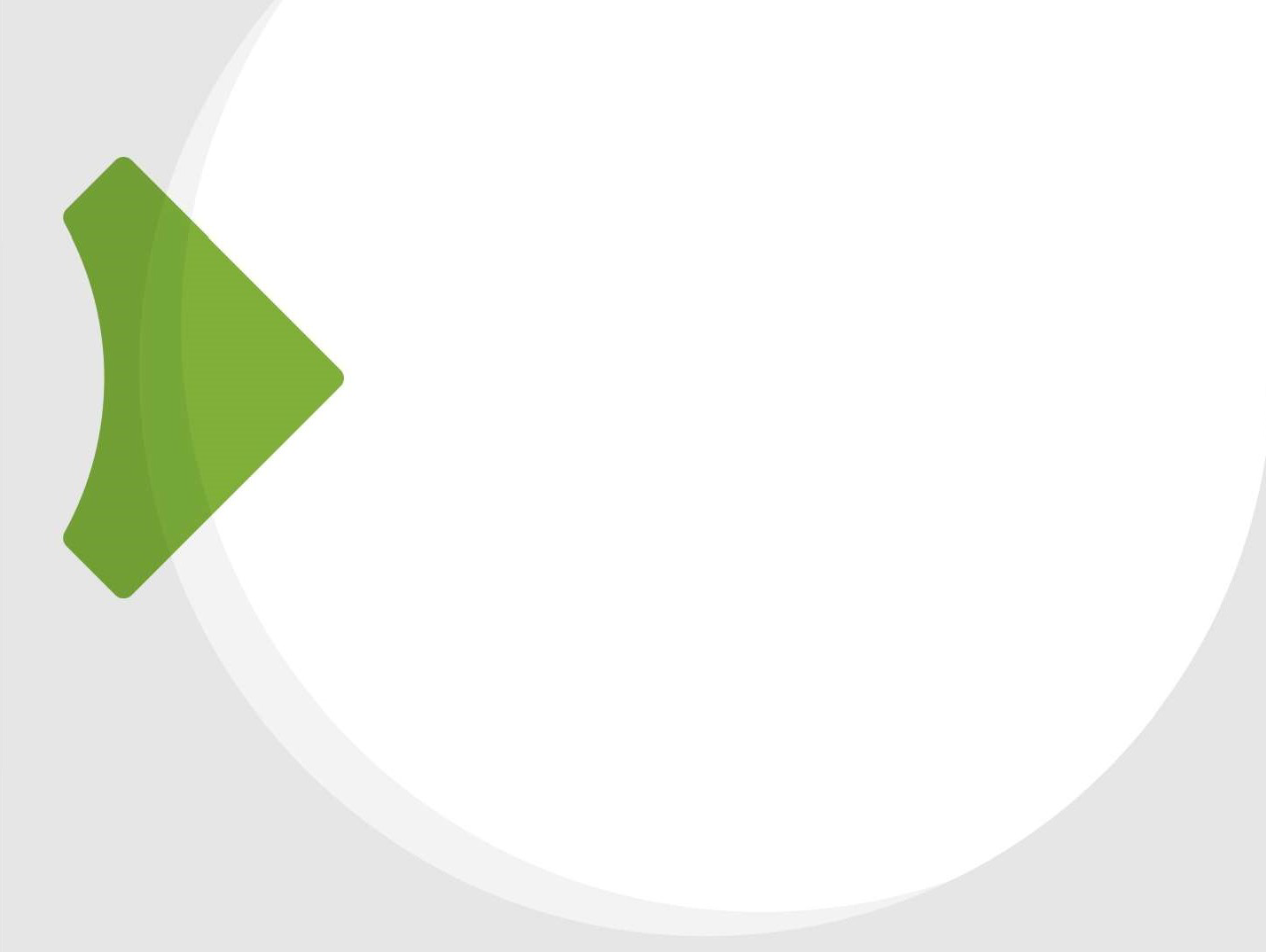 Agenda
Reading the Financial Package
Funding Basics
Funding Determination
State Restricted One-Time Grants
‹#›
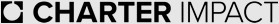 I. READING THE FINANCIAL PACKAGE
‹#›
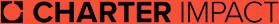 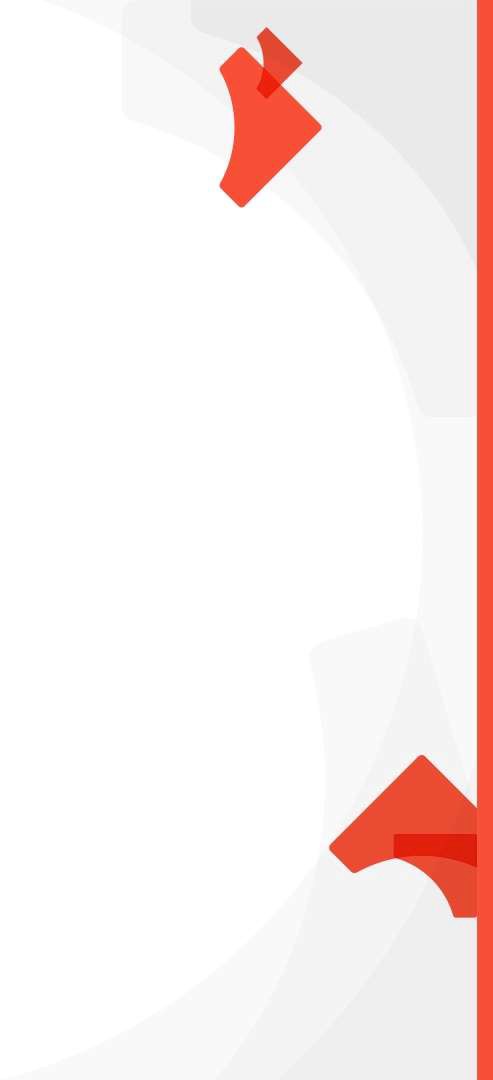 Financial Package Elements
The financial statement package provided on a monthly basis is intended to give both a retrospective and prospective view of the organizations financial condition.  The main elements included in the monthly package include:


Monthly Cash Flow/Forecast
Budget vs. Actual
Statement of Financial Position
Statement of Cash Flows
AP Aging
Monthly Check Register
‹#›
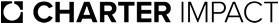 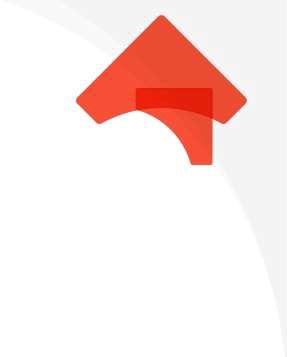 Monthly Cash Flow/Forecast
The monthly forecast is main management tool and intended to answer the following questions:
How do future costs compare to what we have been spending?
Are we on track to end the year with a surplus?
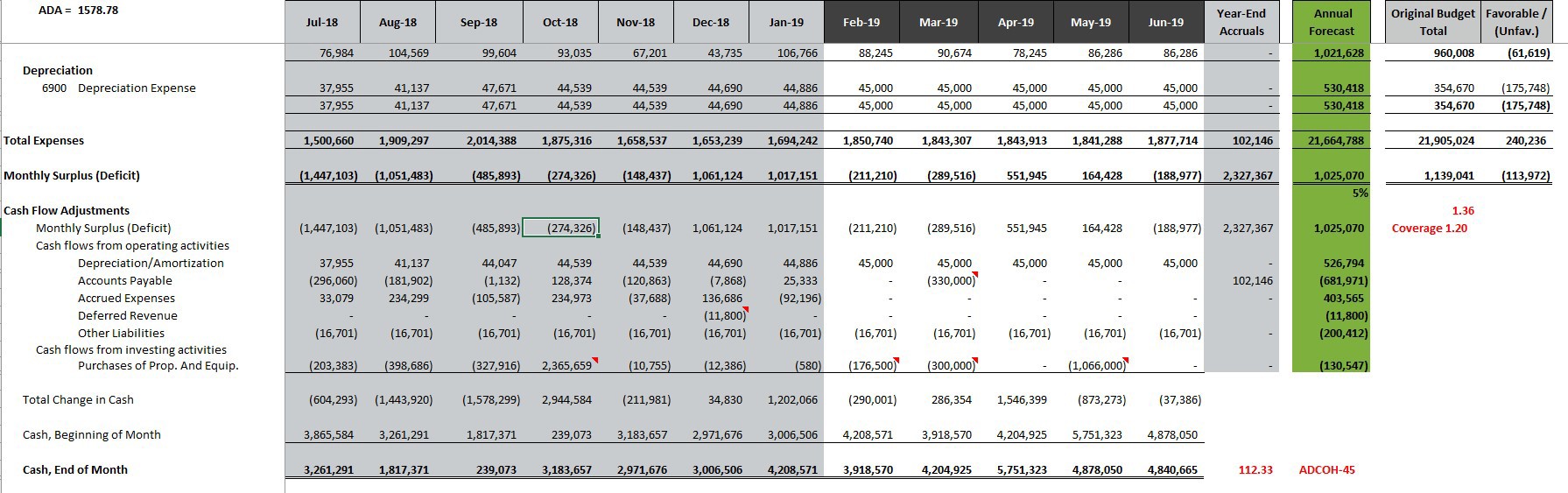 How do our current expectations compare to the original budget?
Will we have enough cash to meet our spending needs?
‹#›
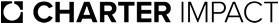 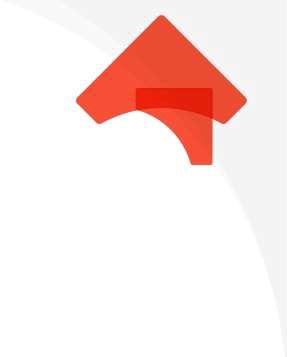 Budget vs. Actual
The Budget vs. Actual is a historical review of what the school spent in the current month and year-to- date as compared to what was originally budgeted.
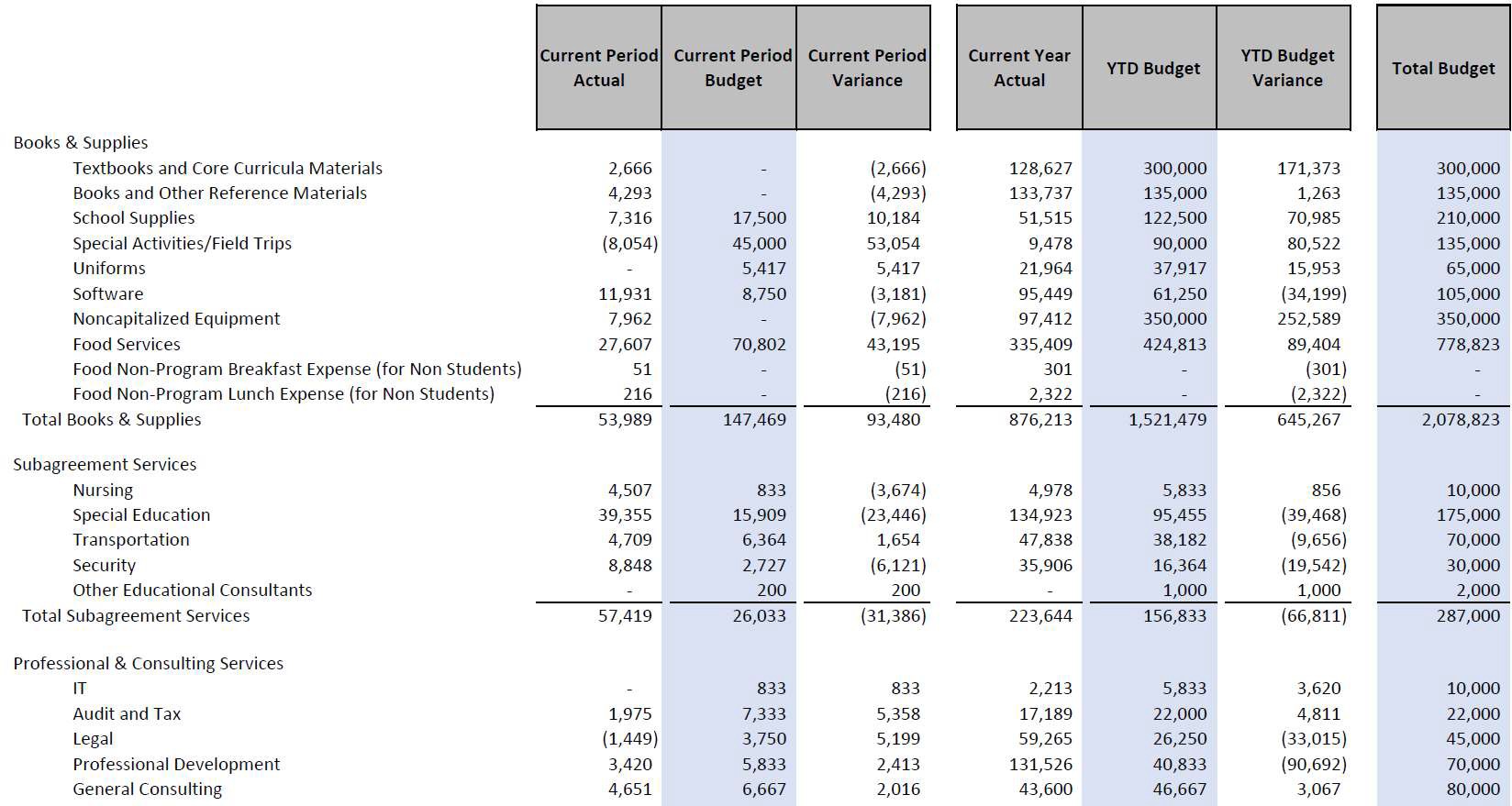 NOTE: This report does not take mid-year revisions or changing estimates into account. For estimates based on current information, refer to the forecast.
‹#›
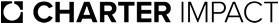 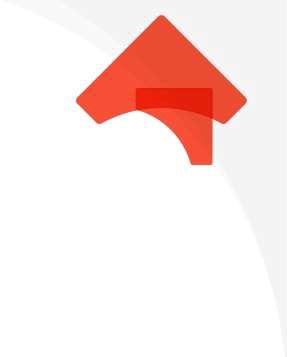 Statement of Financial Position
The Statement of Financial Position (or “Balance Sheet” in the for-profit environment) shows the school’s assets, liabilities and net assets as of a single point in time.
This iswhatyou ownandwhatothers

owe you
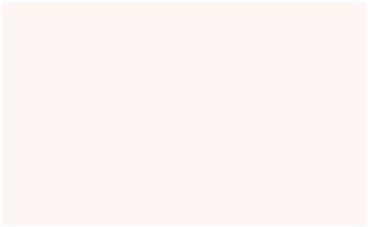 Cash Balance
≠
Fund Balance
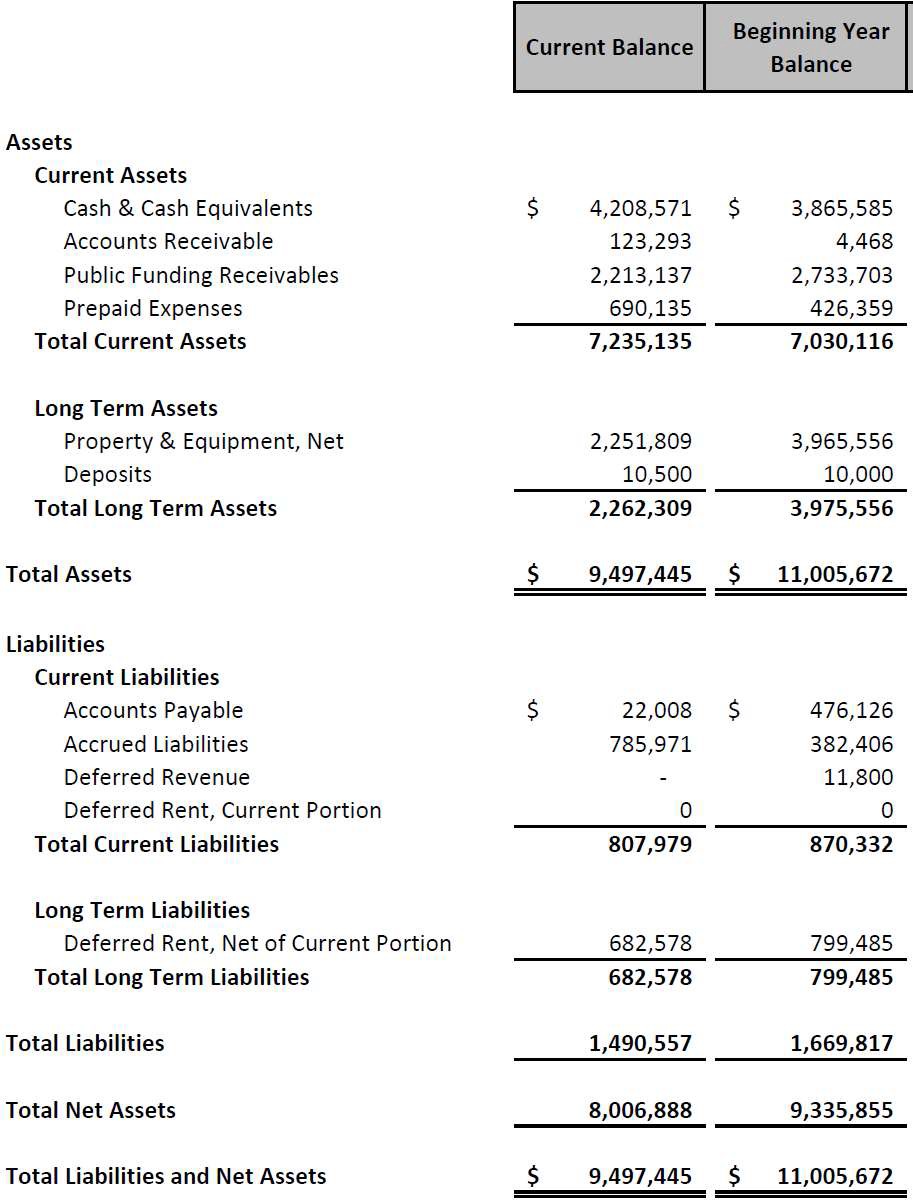 This iswhatyou owetoothers
This is yournetworthor “fund

balance”
‹#›
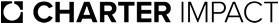 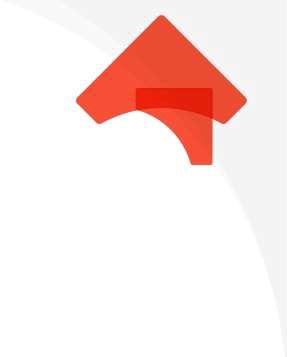 AP Aging & Check Register
These two schedules are provided to the Board for oversight purposes. They are intended to be used for transparency purposes rather than analysis.


Check Register
This shows all checks written during the reporting period (typically the prior month).
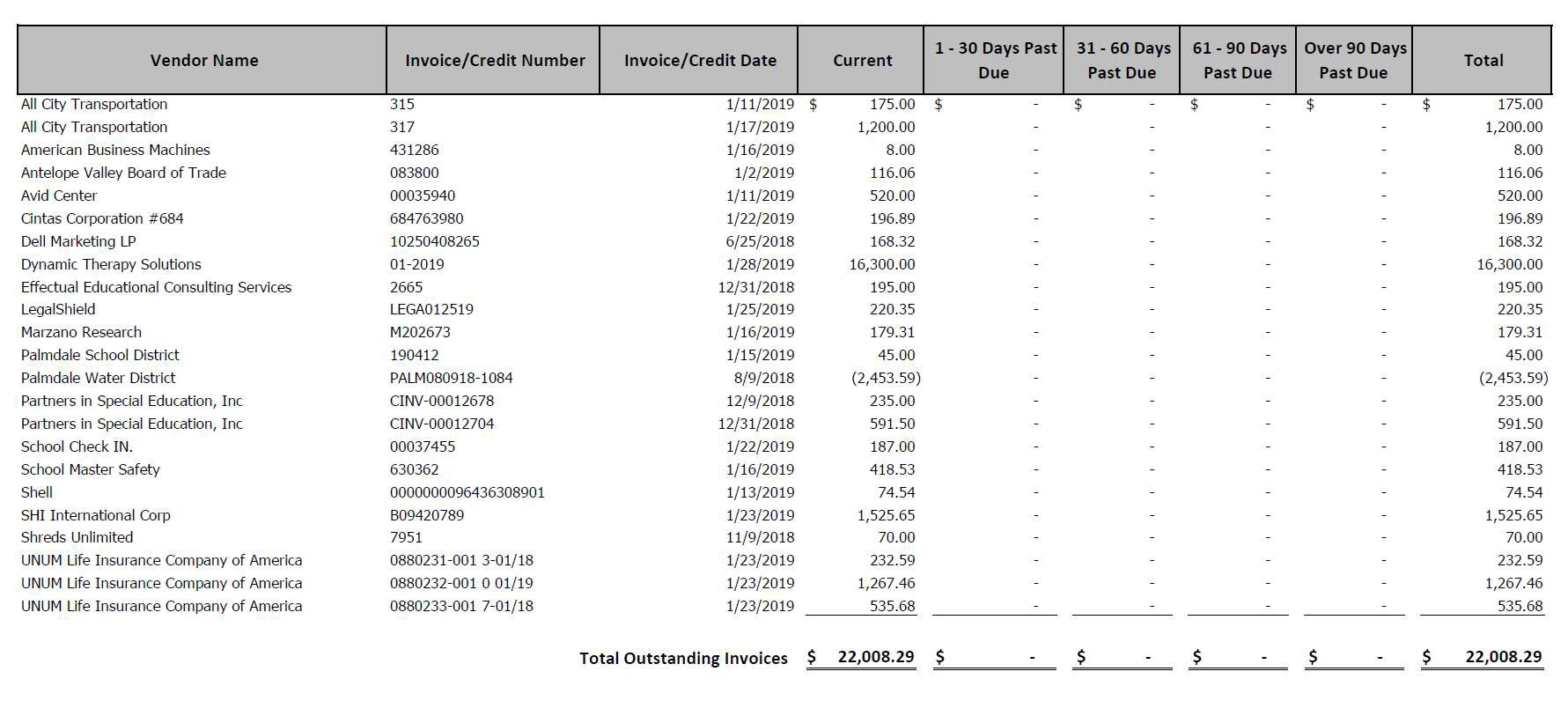 AP Aging
This shows all outstanding invoices due to vendors and how old
they areas of a point in time.
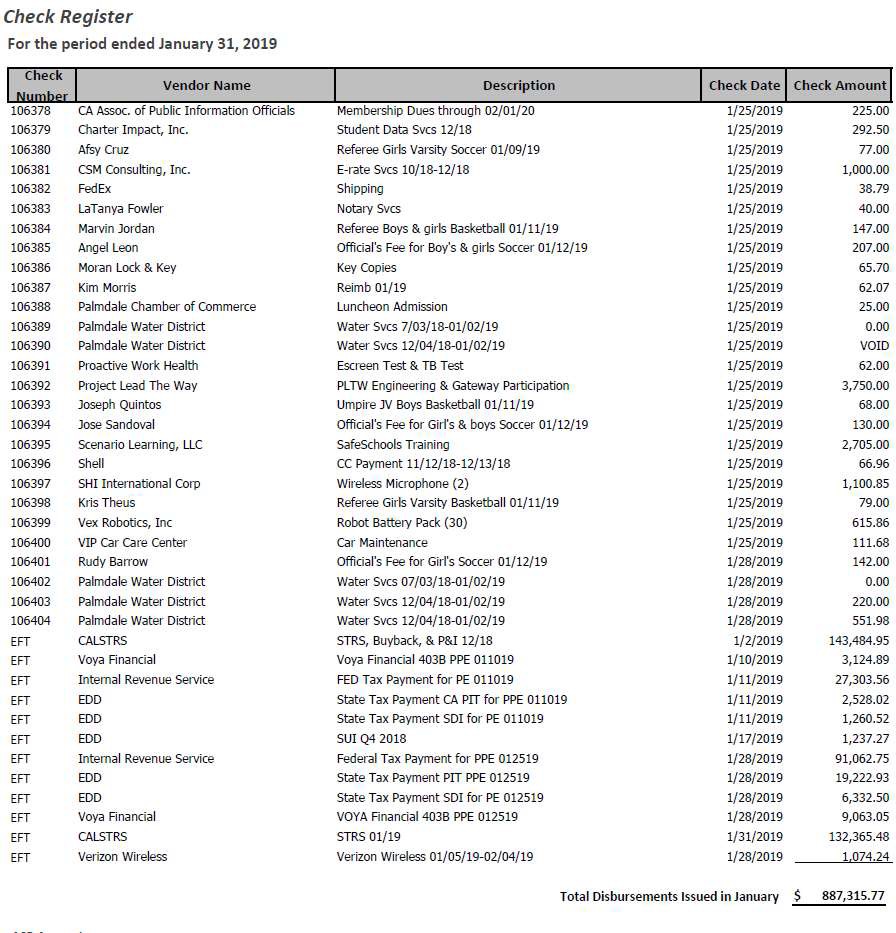 ‹#›
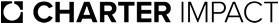 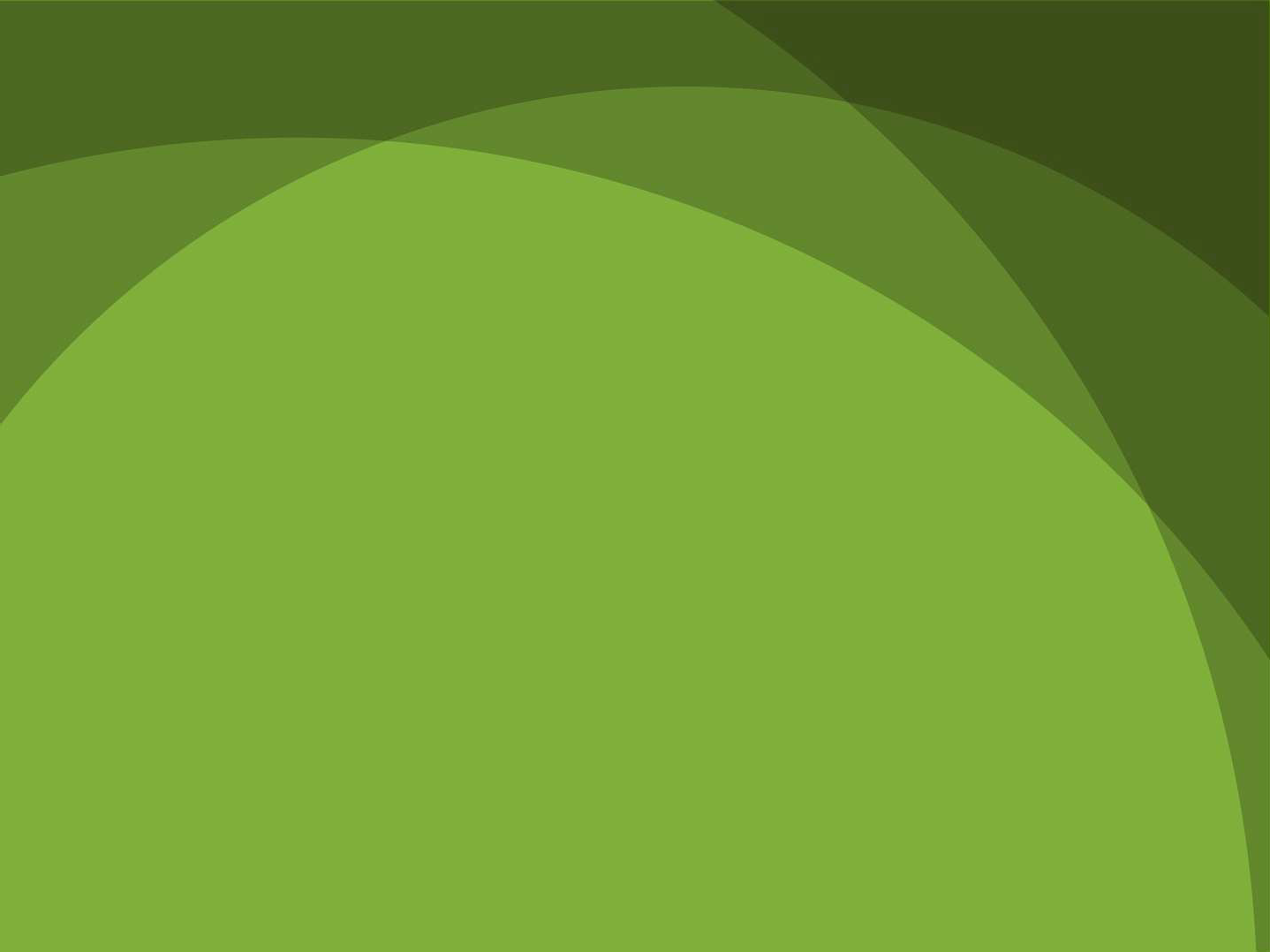 II. FUNDING BASICS
‹#›
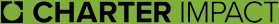 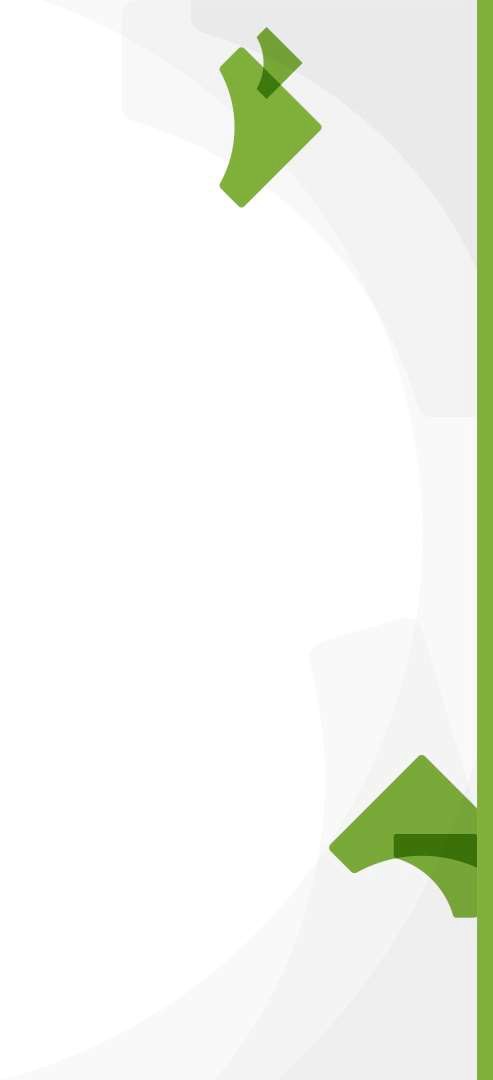 Revenue Sources
Local Control Funding Formula (“LCFF”)
88.1%
7.8%
Other State Revenue
Federal Revenue
4.1%
0.0%
Fundraising and Grants
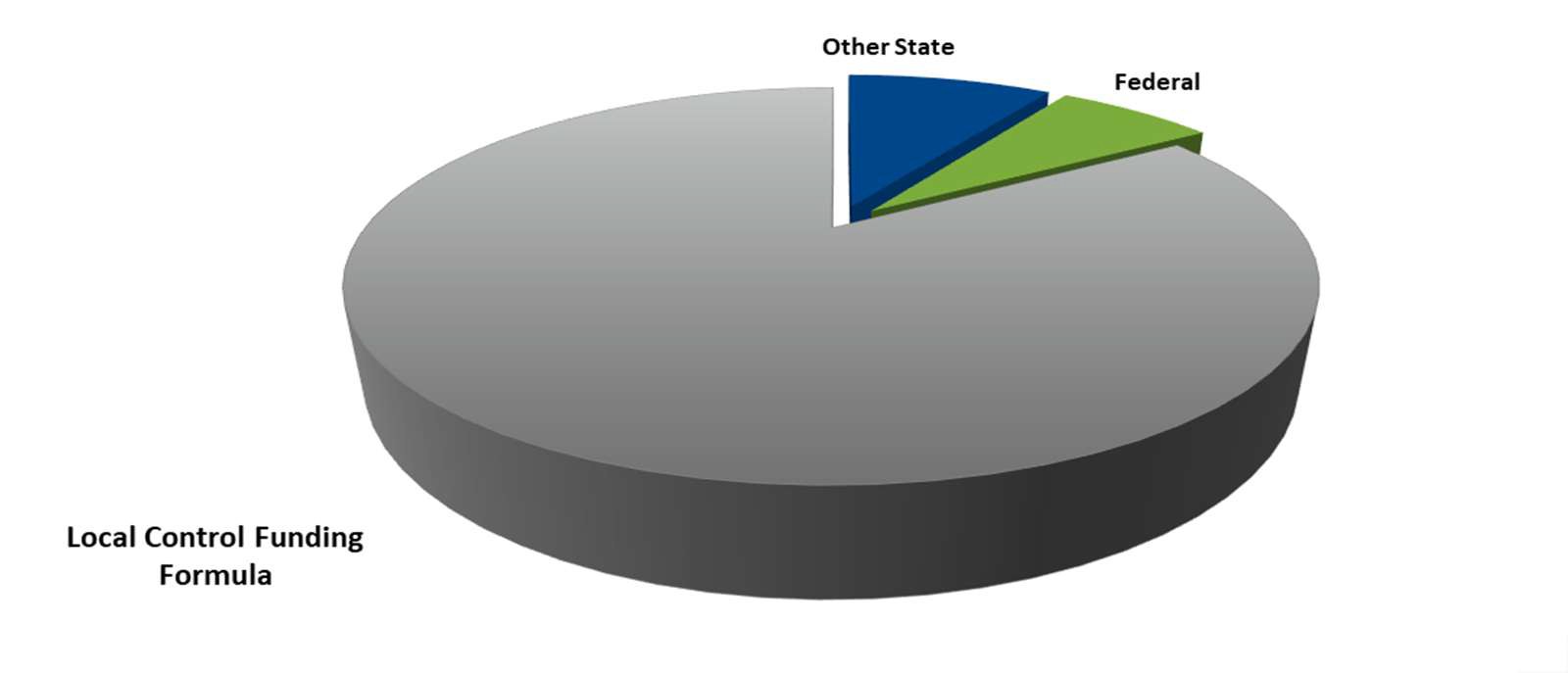 10
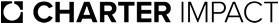 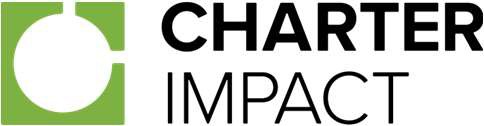 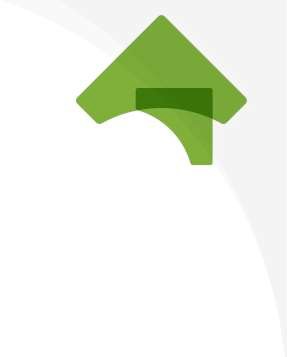 Local Control Funding Formula
Main source of school funding

Provides additional funding for “high need” students

Low Income (or Free/Reduced Price Meal Eligible or Title I)
English Learner
Foster Youth

The “UNDUPLICATED” count of above groups has significant impact

School spending accountable to stakeholders through the Local Control Accountability Plan or “LCAP”
11
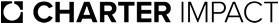 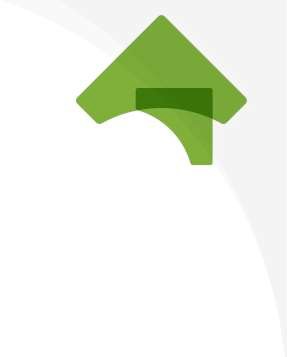 Local Control Funding Formula
Segments of LCFF:
Base Grant + Add-Ons
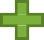 20% Bonus for all Unduplicated Students
Supplemental
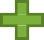 50% Bonus Unduplicated
Students Over 55%
Concentration
12
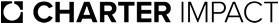 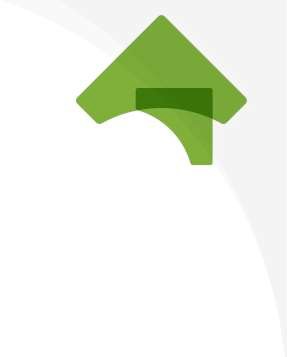 Other State Revenue
Other revenue from the State often provides funding for specific purposes and can vary widely based on program participation.

While these funds supplement the core LCFF funding, many have required applications, restrictions on spending, and may vary from year to year.
13
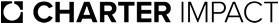 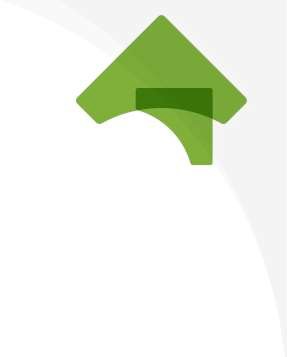 Federal Revenue
Federal revenue almost always comes with significant restrictions and non-financial programmatic requirements.

Many of the grants are less predictable in both award amounts and timing of payments.

Federal revenue can be a great supplement but schools should be fully aware of all requirements prior to applying for or accepting funds.
14
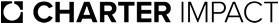 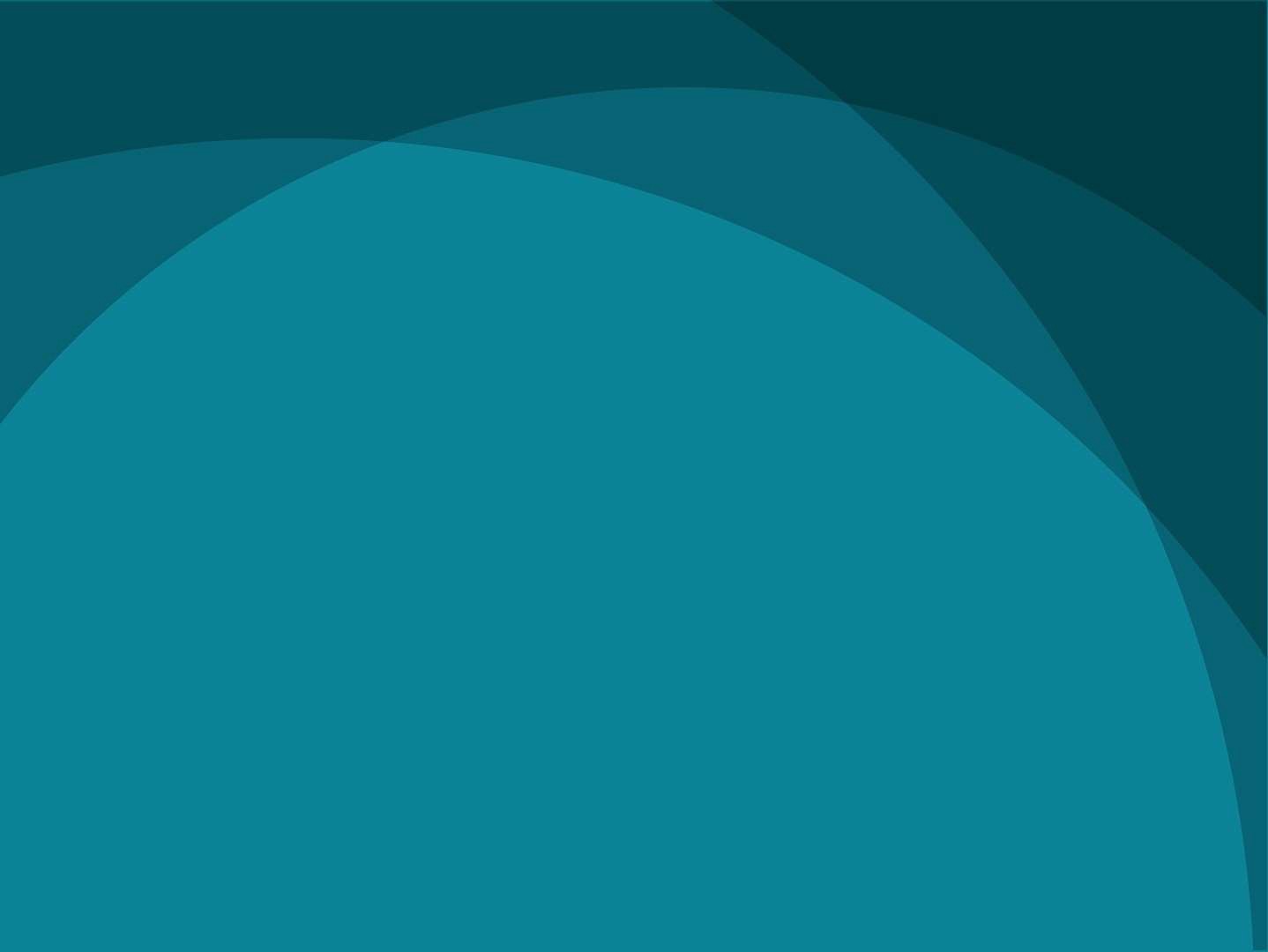 III. FUNDING DETERMINATION
15
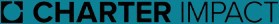 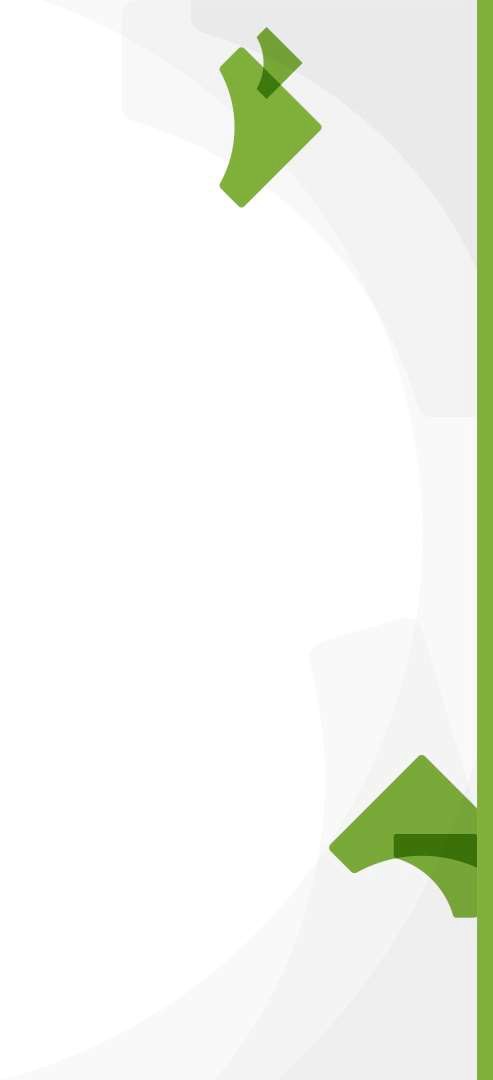 SB740 Spending Requirements
At least 40 percent of total public revenues must be spent on Instructional Certificated Salaries and Benefits, AND

At least 80 percent of total revenues must be spent on Instruction and Instruction-Related Services, AND

The Pupil to Teacher Ratio (PTR) cannot exceed:
25 to 1 or
Equivalent PTR of the largest unified school district in county or counties in which the charter school operates
16
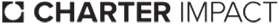 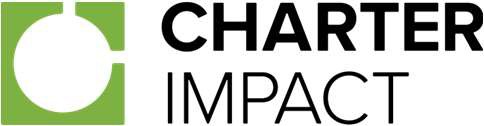 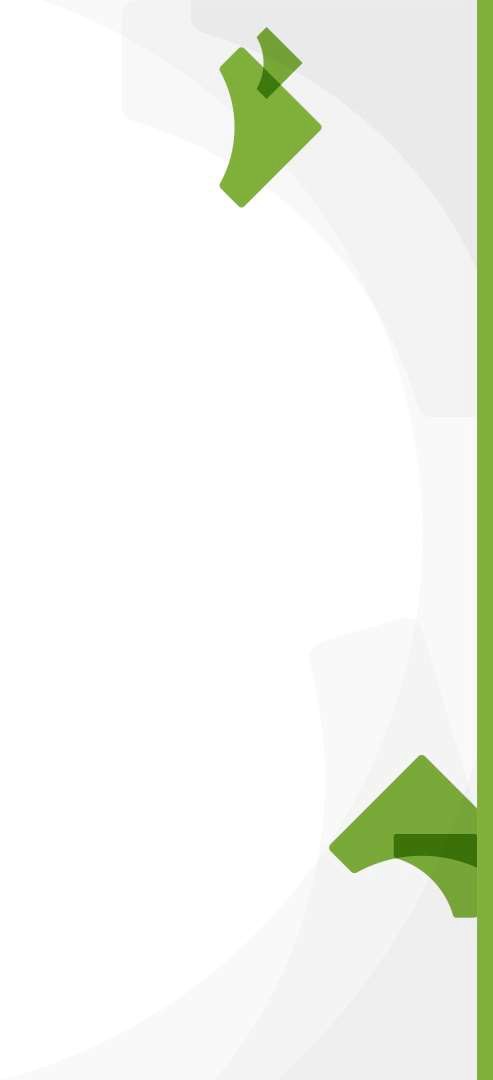 SB740 Funding Levels
17
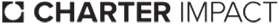 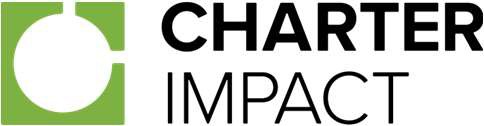 IV.	STATE RESTRICTED ONE-TIME GRANTS
18
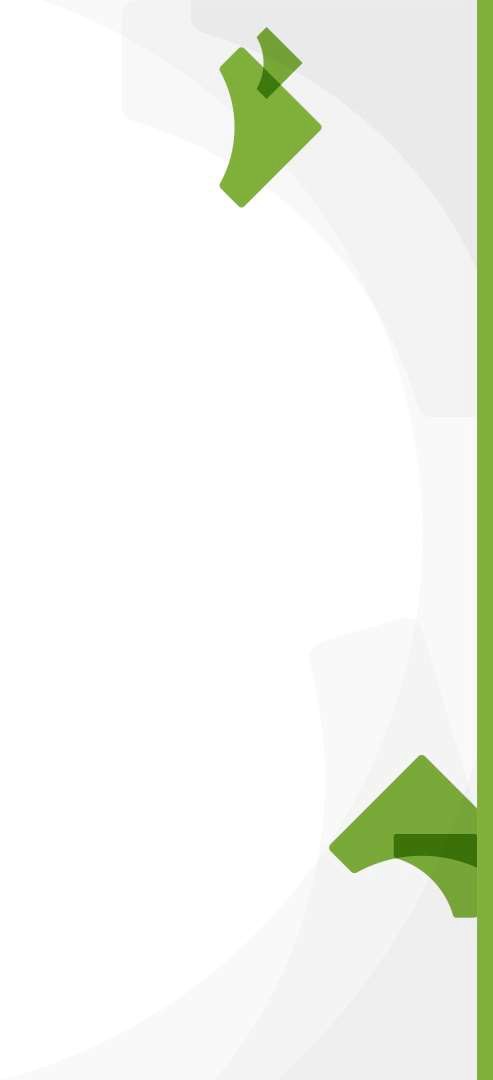 Lake View – State One-Time Grants
▸ Expanded Learning Opportunity (ELO)

▸ A-G Completion Grant

▸ Educator Effectiveness Block Grant (EEBG)

▸ Arts, Music & Instructional Materials Block Grant (new for 22-23)

▸ Learning Recovery Emergency Block Grant (new for 22-23)
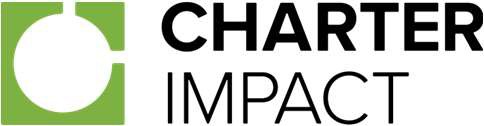 19
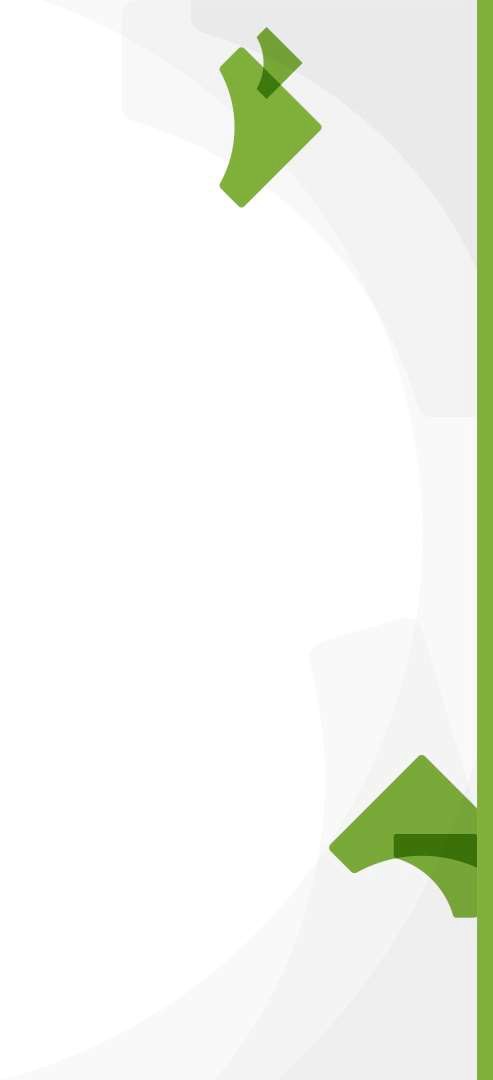 Lake View - ELO
▸ The ELO Grant was provided to give students additional learning programs developing the academic, social, emotional, and physical needs and interests of our pupils.


▸ Despite the establishment of these funds, only 15% of the total funds can and should be used for remote learning. The other 85% must be used for In-Person Instruction.


▸ Most of the NCB schools were provided more than 15% of the funds already; it will be up to our school staff to develop IPI opportunities for our pupils.
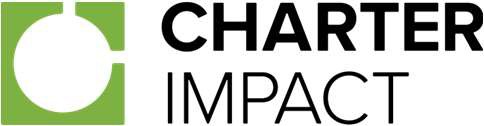 20
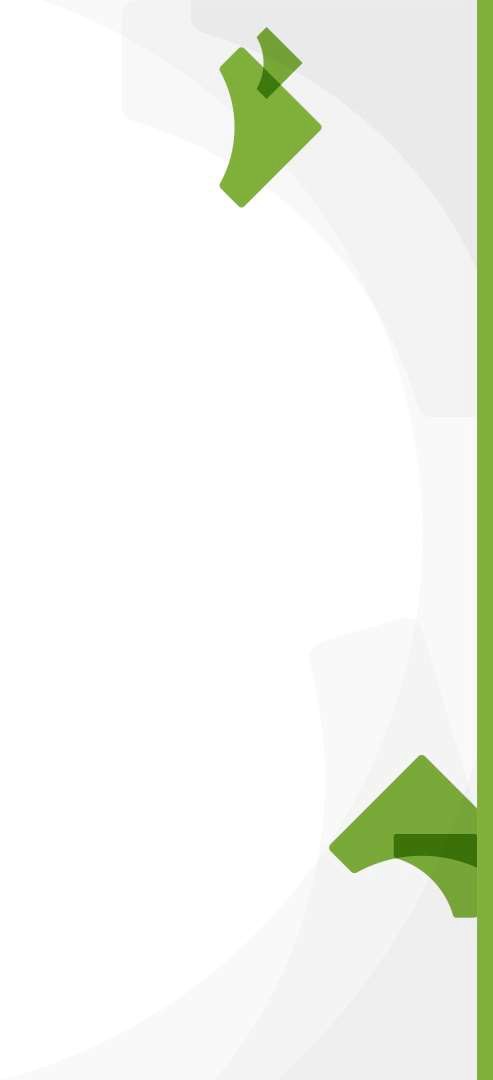 Lake View– A-G Completion
▸ The A-G Completion Grants are a follow on to the PGSGP grants, which were to set aside funding to engage students toward the successful completion from High School


▸ The one item that is different vs. PGSGP is that there is a Learning Loss component associated with COVID-19.


▸ LEAs will be responsible for developing plans to help Unduplicated Students achieve success, using the funds for curriculum, salaries, etc…
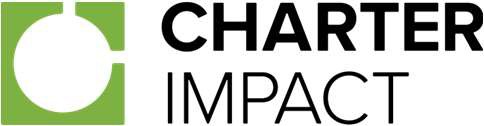 21
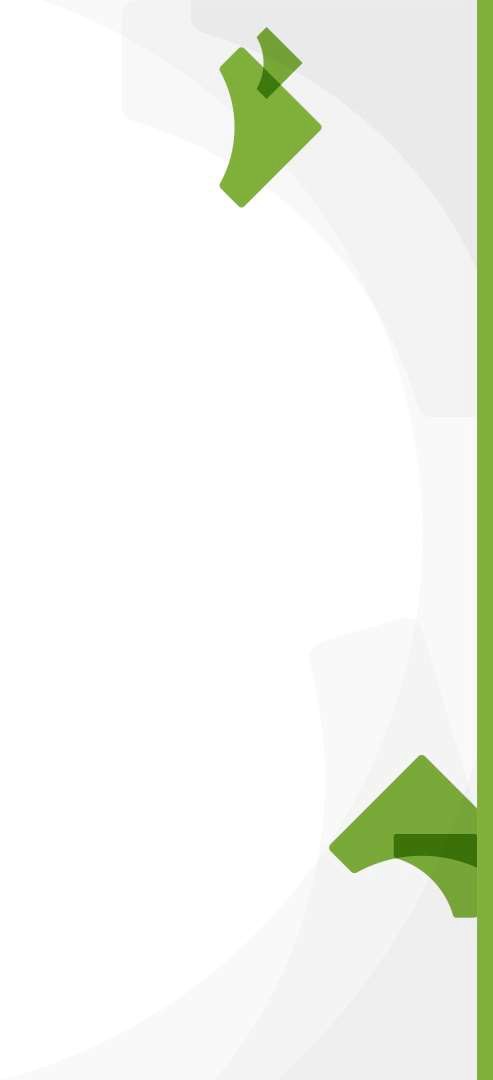 Lake View– EEBG
▸ Funding to each school provided based on the number of FTE’s the school has multiplied by about $2,400 per FTE

▸ Eligible for all Certificated and Classified Staff

▸ Offered in addition to any Title II Funding a school may have


▸ Practices and strategies that reengage pupils and lead to accelerated learning.

▸ Can also include Coaching and Mentoring of Staff
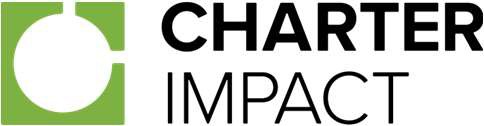 22
Lake View– Amount Granted
Federal Grants


State Grants
$	993,480 (est.)


$1,520,319 (est.)
23
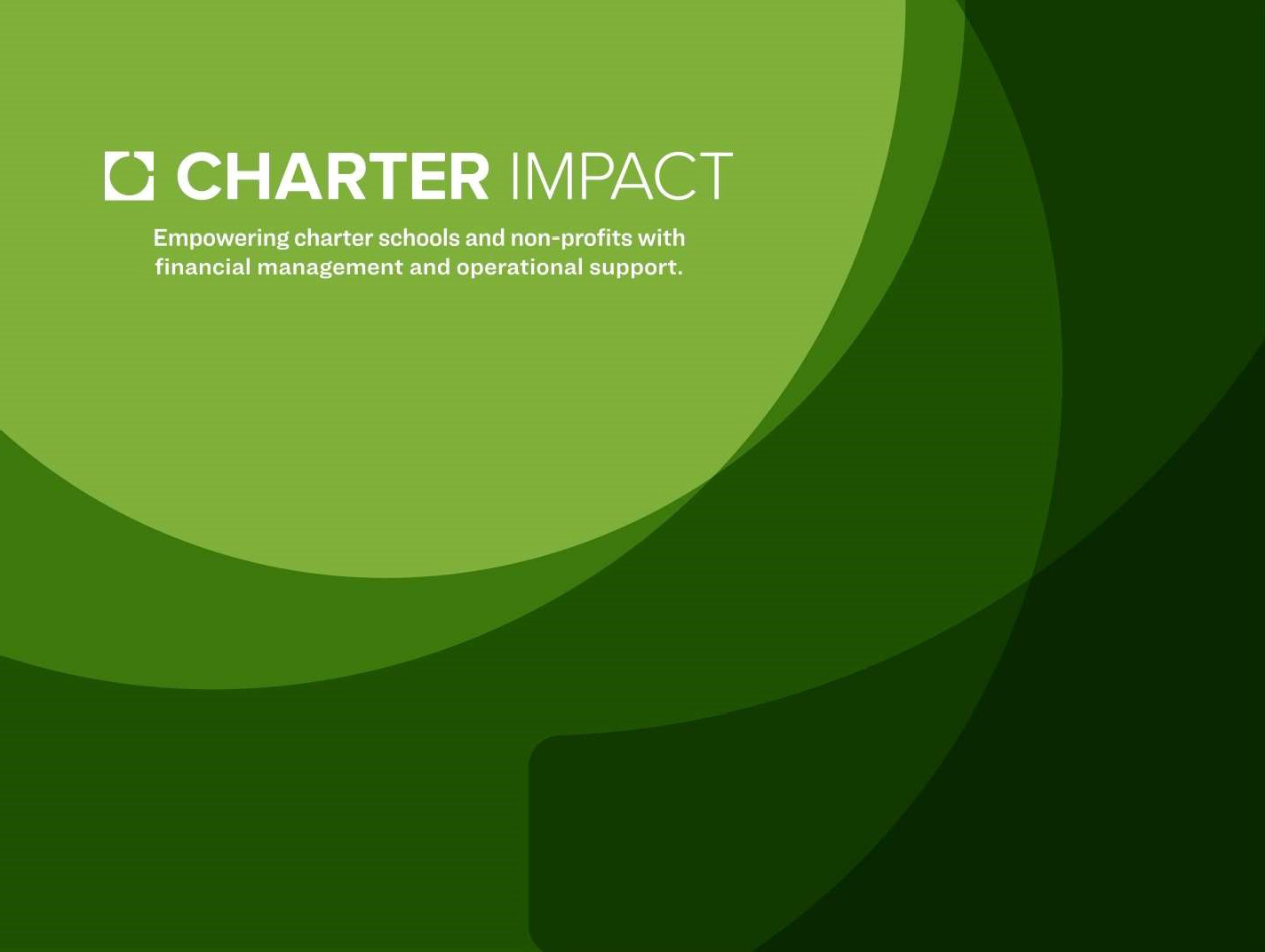 24
04
BOARD OF DIRECTORS 
RESPONSIBILITIES, NORMS, AND ROLES with Bryanna Brossman
[Speaker Notes: Bryanna]
BOARD RESPONSIBILITIES
Nonprofit board members have two basic responsibilities—support and governance.

The easiest way to stay in compliance with the law is to follow what is commonly referred to as “The 3 D’s.”

The Duty of Care
The Duty of Obedience
The Duty of Loyalty
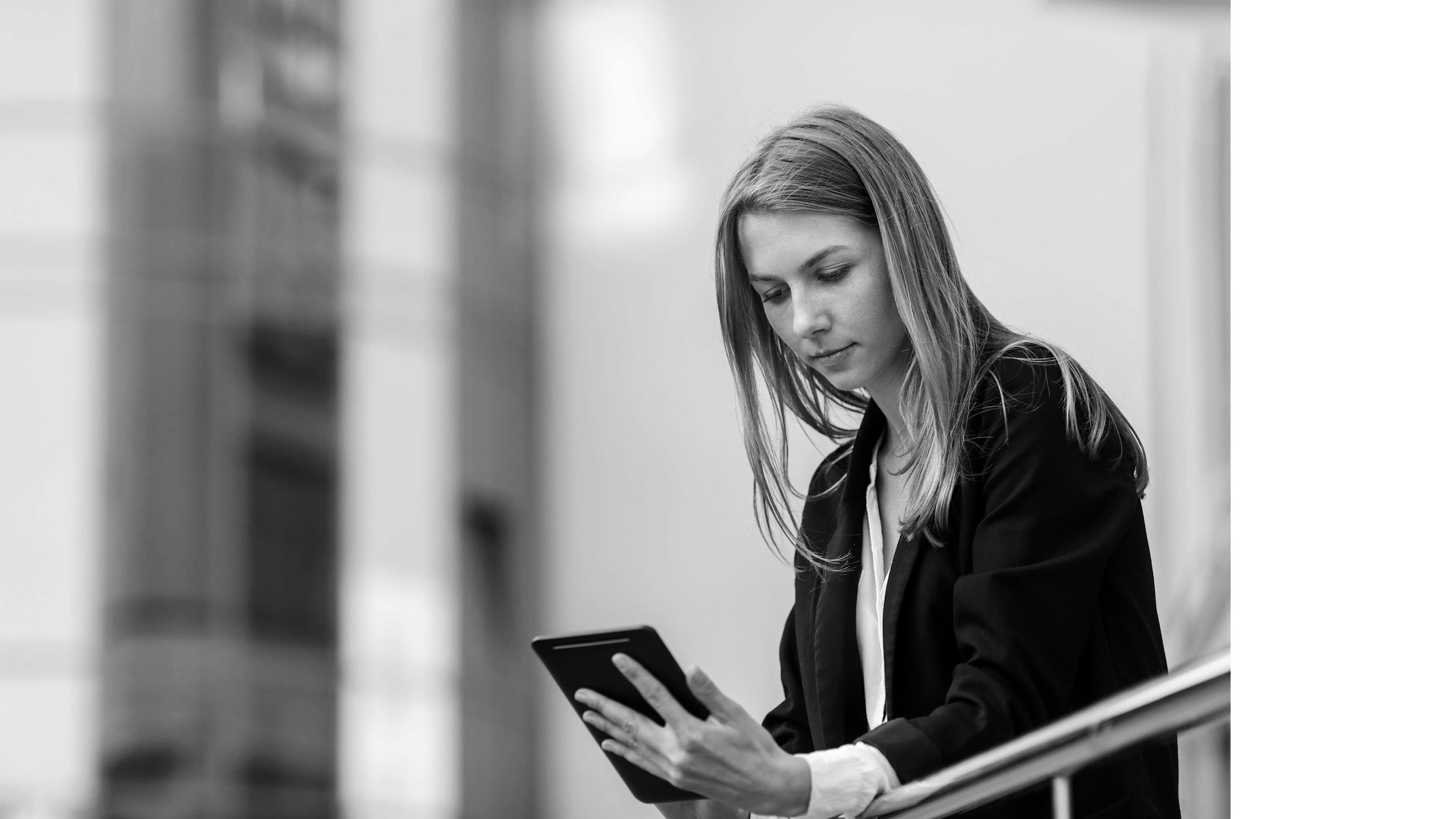 [Speaker Notes: Nonprofit board members have two basic responsibilities—support and governance—each requiring different skills and expertise. In the role of "supporter" board members bring contacts to the organization and act as ambassadors to the community. Equally important, the "governance" role involves protection of the public interest, being a fiduciary, selecting the executive director and assessing his/ her performance, ensuring compliance with legal and tax requirements, and evaluating the School’s work.]
Duty of Care
Board member shall:
Perform the duties as a member
Serve on any committee of the board in good faith believes to be in the best interests of the the School and with such care
Reasonable inquiry, as an ordinarily prudent person
[Speaker Notes: Bryanna]
Duty of Obedience
Board Members have a duty to:
Adhere to the Schools governing documents (articles of incorporation, bylaws and board-established governing policies)
Ensure the School’s purpose is carried out, and to ensure that funds are used for lawful purposes. 
Comply with state and federal laws relating to the conducting of the organization’s business.
[Speaker Notes: Bryanna Examples include the Internal Revenue Code, tax and financial requirements, state-specific statutes for fairs and/or nonprofit corporations, withholding obligations, and applicable state and federal registration requirements.]
Duty of Loyalty
Board Members have a duty of complete, undivided loyalty to the School. 
Put the interests of the School first
Avoid using their position or organizational assets in a way that would result in pecuniary or monetary gain for themselves, for any family member, or for other organizations with which the board member is affiliated.
[Speaker Notes: Bryanna]
BOARD NORMS
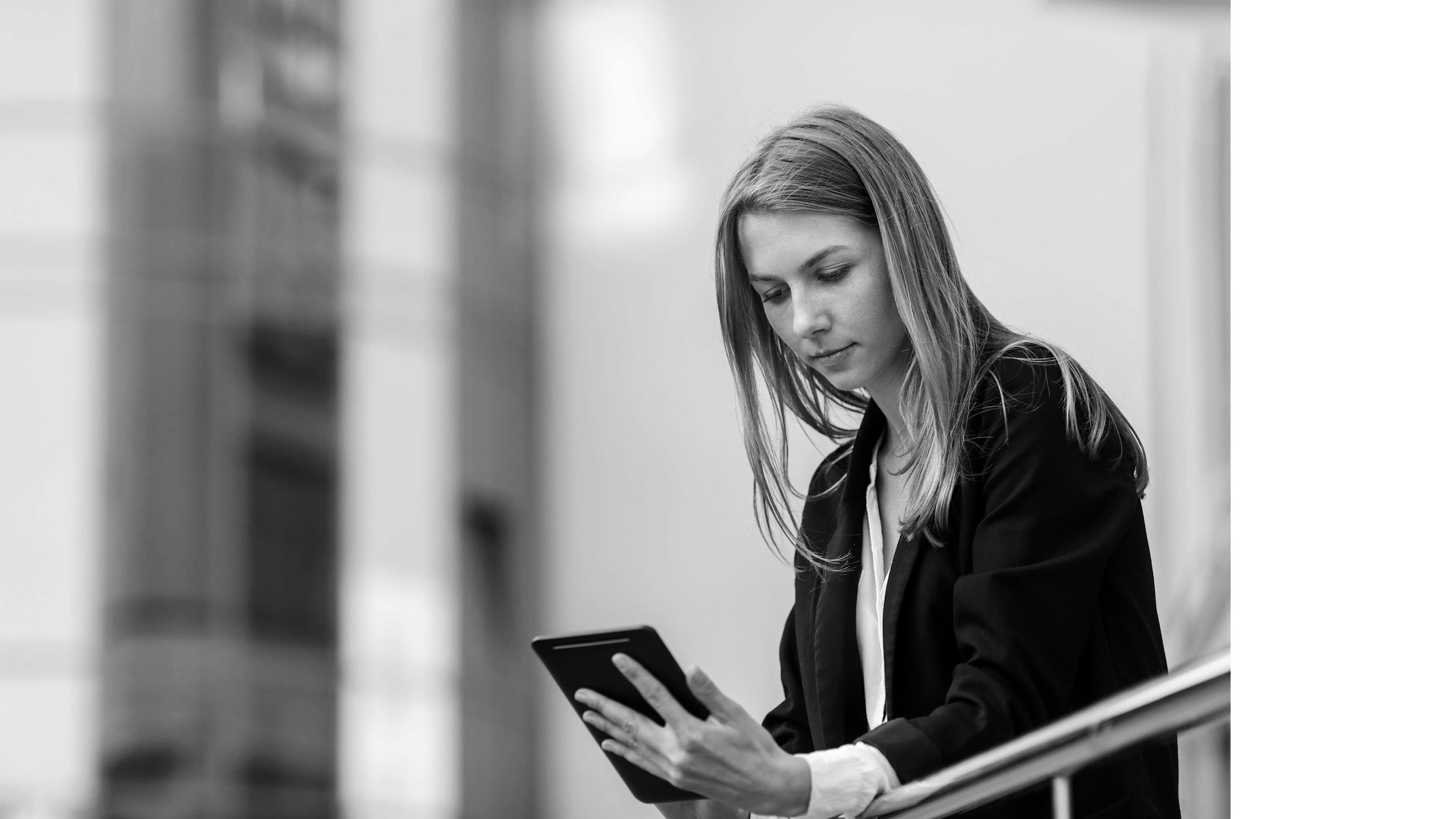 Focusing on all students
Adherence to the Brown Act
Demonstrating respect 
Creating transparency
Communicating openly
Listening actively
Keeping commitments
Being collaborative
Taking the time needed to govern effectively
Encouraging everyone’s ideas and point of view
[Speaker Notes: Board Norms]
Board Positions at a Glance
Governing Board Documents
ARTICLES OF INCORPORATION
President - The board president presides over the meetings, sets goals and objectives with the board and ensures they are met, and serves as the contact for board issues.
A set of formal documents filed with the state of California to legally document the creation of a corporation. The Statement of Information must be updated with the State every other year and whenever the officers change.
Treasurer - The treasurer serves as the President in their absence, manages the Board’s review of and action on its financial responsibilities, and participates in the annual audit.
Serve as the operating manual for an organization’s board of directors.
BYLAWS
Secretary - The secretary is responsible for overseeing note taking during the meetings, sign board approved minutes, and sign any board approved resolutions, memorandums, and agreements.
[Speaker Notes: Make sure that board member receive a copy of both prior to board meeting.]
05
BOARD EVALUATION PROCESS with Darcy Belleza
[Speaker Notes: Darcy]
UPCOMING DATES FOR GB SELF-EVALUATION AND BOARD GOALS
GB DISCUSSES SELF-EVALUATION 
DISCUSS BOARD GOALS AND PROGRESS
DISCUSSION:
GB SELF-EVALUATION
DISCUSS BOARD GOALS AND PROGRESS
19
24
18
OCTOBER
JANUARY
MAY
7
8
DECEMBER
MARCH
BOARD APPROVAL OF GB SELF-EVALUATION
DISCUSSION: PROPOSED GB SURVEY FOR PARENTS, STUDENTS AND COMMUNITY PARTNERS
SEND GB EVAL SURVEY TO PARENTS, STUDENTS AND COMMUNITY PARTNERS
BOARDS RECEIVE FEEDBACK AND COMPLETE SELF-EVALUATION FOR MAY GB MEETING
DISCUSS BOARD GOALS AND PROGRESS
06
BOARD GOALS with Darcy Belleza
[Speaker Notes: Darcy]
22/23 Board Goals Timeline

October: Create board goals
December - March: Track progress towards goals
May: Evaluate outcomes and improvements towards goals
June:  Discuss new goals or continued goals for 23/24 school year
Board selects a goal(s) in areas: 

Effective Governance and Foundational Documents
Academic Performance Monitoring
Budget and Finance
Board Operations and Relations
Personnel and Staffing
SMART Goals
Specific: Goal should be clear and concise
Measurable: Goals should specify criteria for evaluating accomplishment
Attainable: Goals should be realistic, achievable, challenging and aggressive
Relevant: Goals should be aligned with the schools’ real needs and priorities
Time-Bound: Goals should specify the time frame in which they are to be achieved
[Speaker Notes: The annual goal–setting exercise is only as beneficial as the goals are sound and well written. The SMART system is a set of five criteria that boards can use to ensure each goal is clear and actionable. An explanation of each follows: Specific Goals should be clear and precise. Questions to answer: What is the goal? Why does it exist? Who is responsible for achieving it? When is this goal to be met? Which specific tasks are needed to accomplish the outcome? Measurable Goals should specify criteria for evaluating accomplishment. Questions to answer: How much? How many? How you will know it has been accomplished? Attainable Goals should be realistic, achievable, challenging, and aggressive. Relevant Goals should be aligned with the school’s real needs and priorities. Time-Bound Goals should specify the time frame in which they are to be achieved. Question to answer: When? Above all else, remember to keep it simple. Goals are only helpful if they are useable]
Personnel and Staffing
Board discusses goals in relation to the main topic
Board creates an action plan for each board member or collective
Board creates an action plan for the School to assist with achieving their goal
Board and School will report out at next GB Meeting of progress of goal 



Board Member #1:     	
Assist in marketing the school to promote more staff hiring and community partners in the more rural counties within the charter    
Board Member #2:     	
Research social media/advertising to increase awareness of school for new employee recruitment and community partners
All Board Members:   	
Attend school sponsored, community events to make connections  to share desire of a more increase of both staff and Community Partners within rural communities
Create a survey/social media posts to gain feedback of families within more rural communities
Board Member #3: 		
Meet with school staff to discuss current hiring practices and Community Partner outreach
Meet with Family Liaison team to discuss more support for rural areas
By August 2023, the school will broaden the staff and community partners for the 23-24 School Year
[Speaker Notes: darcy]
22-23 UPDATES
Moratorium on new non-classroom based charter schools continues until January 1, 2025
CA state budget for 22-23 includes the highest level of guaranteed funding for TK-12 education
TK eligibility: for 22-23 children whose 5th birthday is between September 2 and February 2 are eligible
Assembly and State Bill Updates
AB 101: Ethnic Studies
Ethnic Studies required for graduation.  Beginning with the 25-26 school year, charter schools with a high school must offer at least one-semester course in ethnic studies
AB 361
SB 1100: Orderly conduct of open meetings
Amended Brown Act to allow remote board meetings during a proclaimed state of emergency
Amended Brown Act to permit the presiding officer of the board or designee to remove an individual for disrupting a board meeting
AB 2158: Ethics Training
Adds LEA GB Members to the list of public officials who are required to receive at least two hours of ethics training every two years
Topics: bribery, conflict of interest, gifts and travel
[Speaker Notes: AB 181]
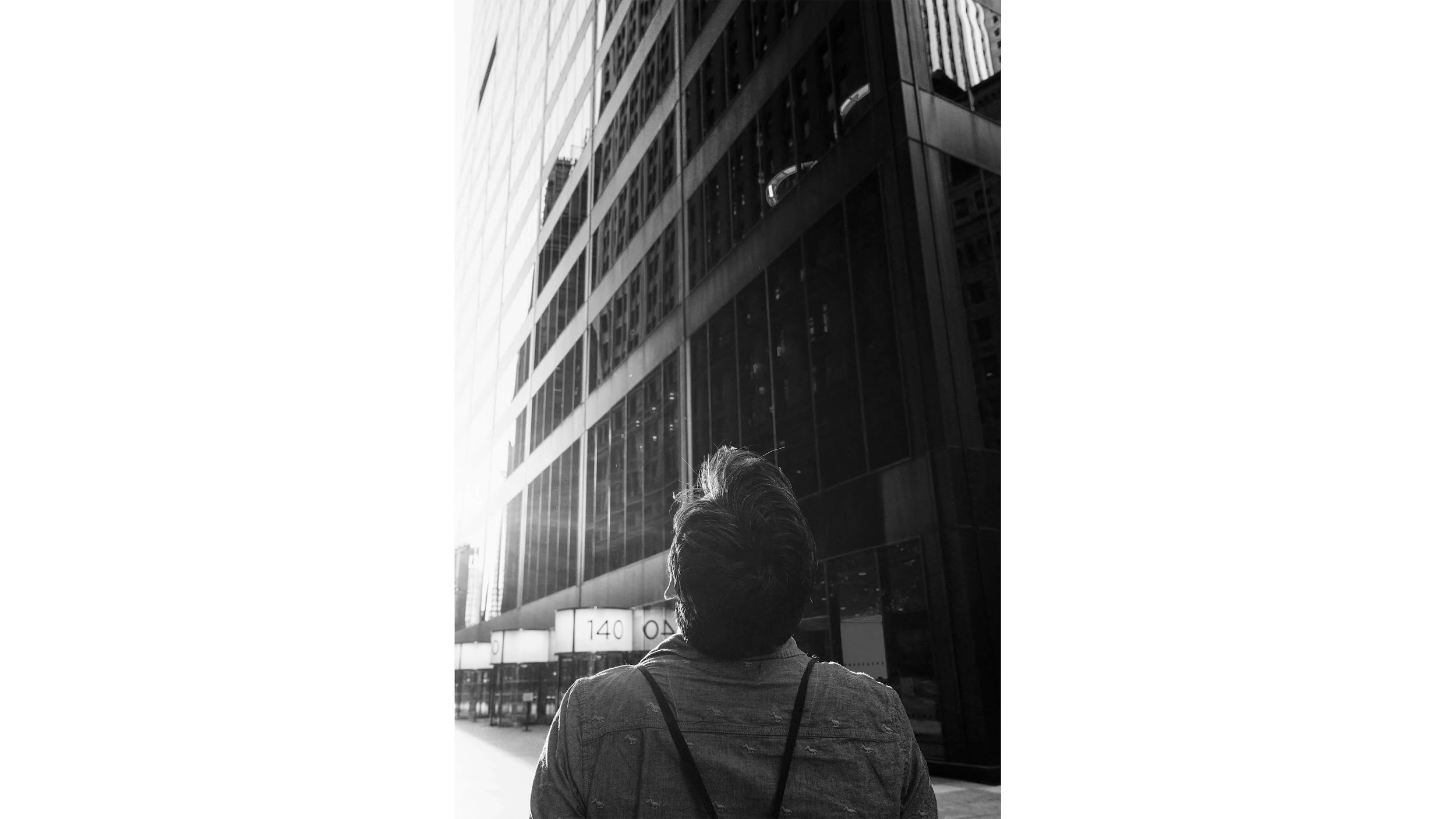 Thank you for your time and dedication supporting our school, community and support for school choice!